Cartography
Cartography = the science or practice of making maps

Cartographers must use SCALE and PROJECTION to show places, regions, and locations
NOTABLE CARTOGRAPHERS
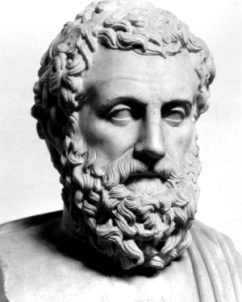 • Aristotle (384 B.C.E – 322 B.C.E) 
	– Came up with the theory the earth was spherical 
• Eratosthenes (3rd Century BCE) 
	– Calculated the circumference of the earth 
	– First to use the word Geography
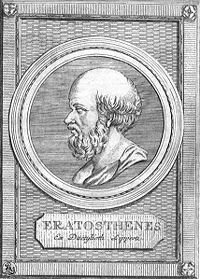 NOTABLE CARTOGRAPHERS
Claudius Ptolemy (CE 90 – CE 168)
Wrote book called Geography and came up with idea of latitude and longitude


Muhammad al-Idrisi (1099-1165)
– Worked for the king of Sicily to make a accurate description of the Earth
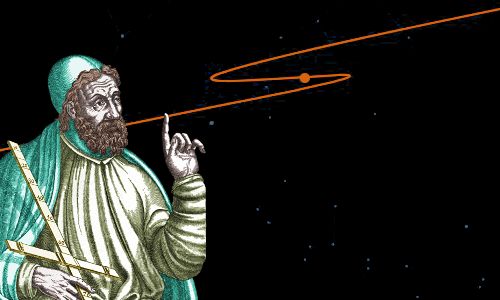 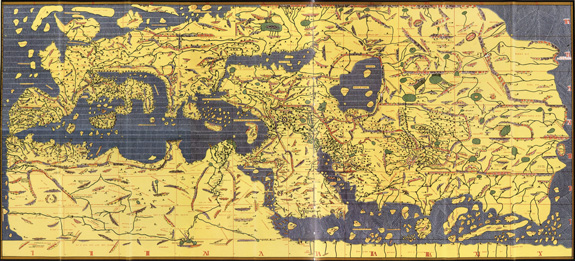 What are the challenges of making accurate and useful maps?
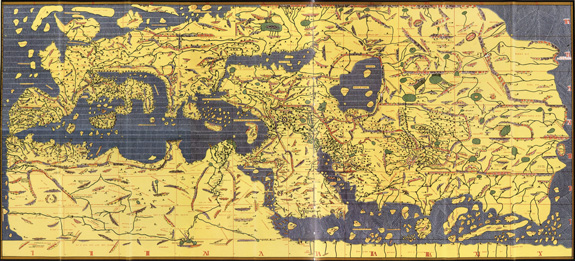 MAP FEATURES
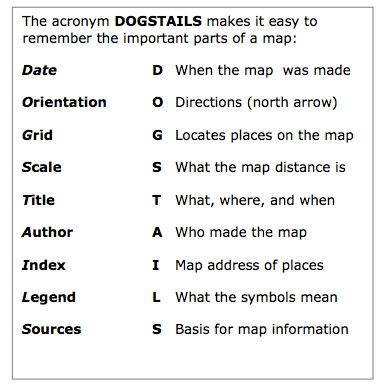 Orientation
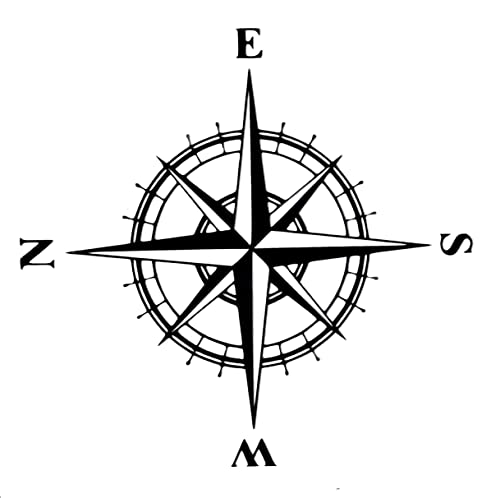 Scale
The scale of a map is the ratio of a distance on the map to the corresponding distance on the ground
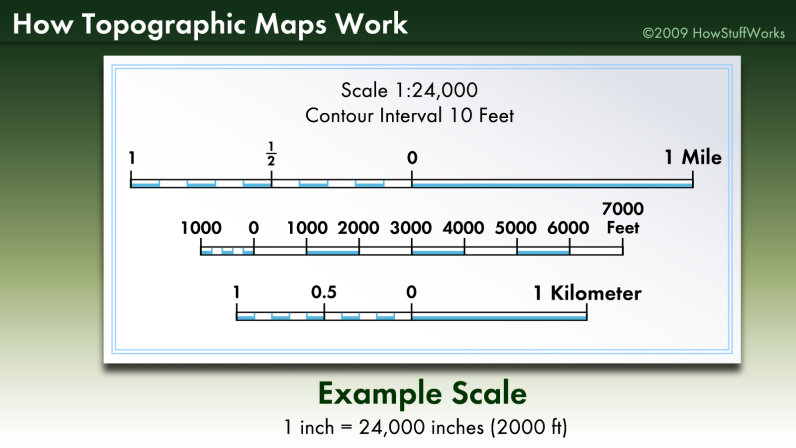 Scale
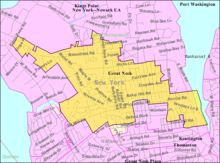 Local


Regional


Global
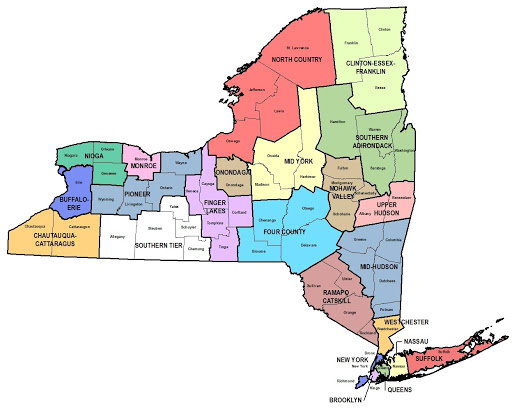 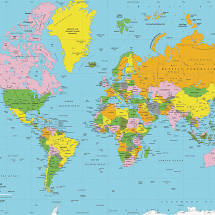 Scale Continued
Large Scale
Zoomed in

Small Scale – Zoomed out
Grid and Index
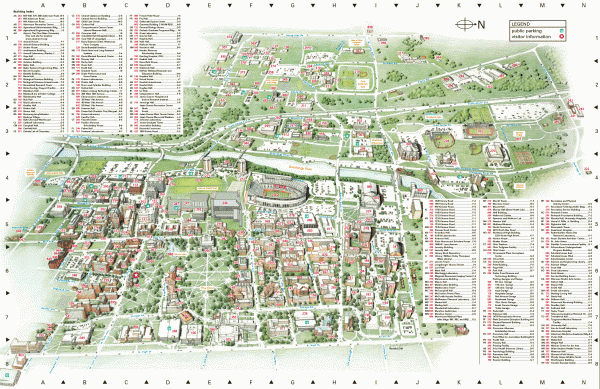 PROJECTION PROBLEMS…
Cartographers have to deal with the problem of making maps of a spherical earth onto a flat surface 
Short film on projection	
true size of website
– These projections can 
lead to DISTORTIONS
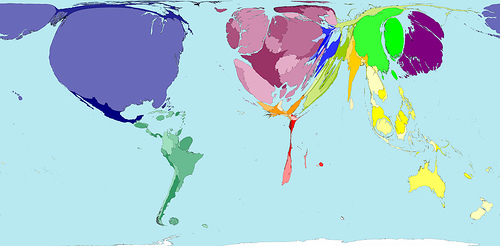 Four types of distortions :
1.  shape of an area  is distorted.
2. distance between two points may increase or decrease.
3. relative size of different areas may be altered.
4.  Direction from one place to another can be distorted.
TYPES OF PROJECTIONS
Mercator Projection (Introduced in 1569)
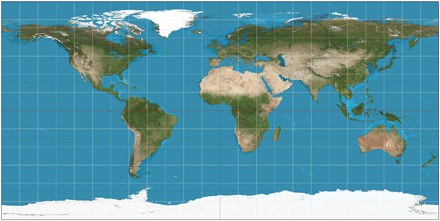 Sphere converted to a cylinder in such a way that all the parallels of latitude have the same length as the equator
https://www.youtube.com/watch?v=KUF_Ckv8HbE
Cons
Distorts the size of land masses and bodies of water the further it is from the equator.
Pros
 shapes of landmasses are accurate the closer you are to equator
 good for marine navigation because of its ability to represent lines of constant course
Robinson Projection
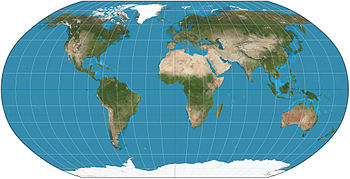 Gall-Peters Projection
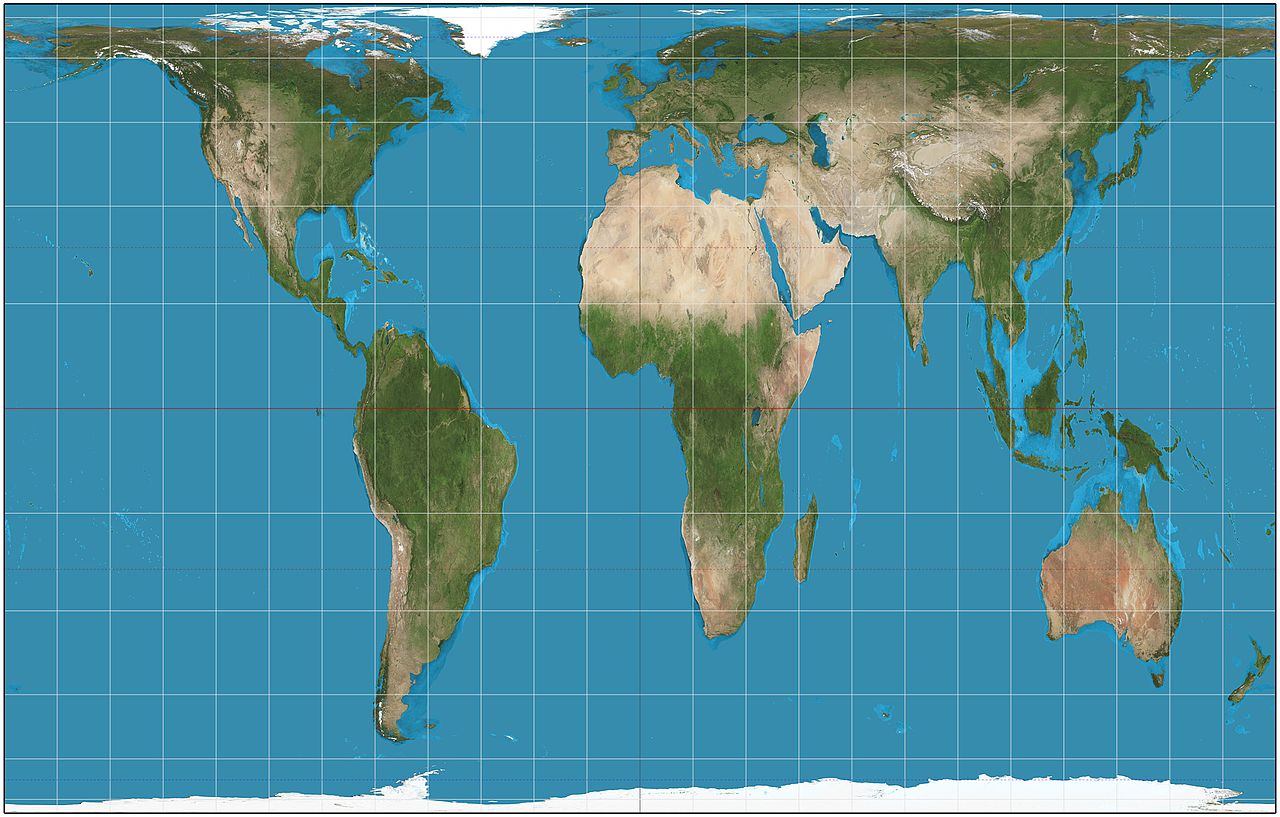 Pros – does a good job of showing relative size of places

Cons – greatly distorts shapes – especially at the poles.
Goode Homosline (Interrupted Projection)
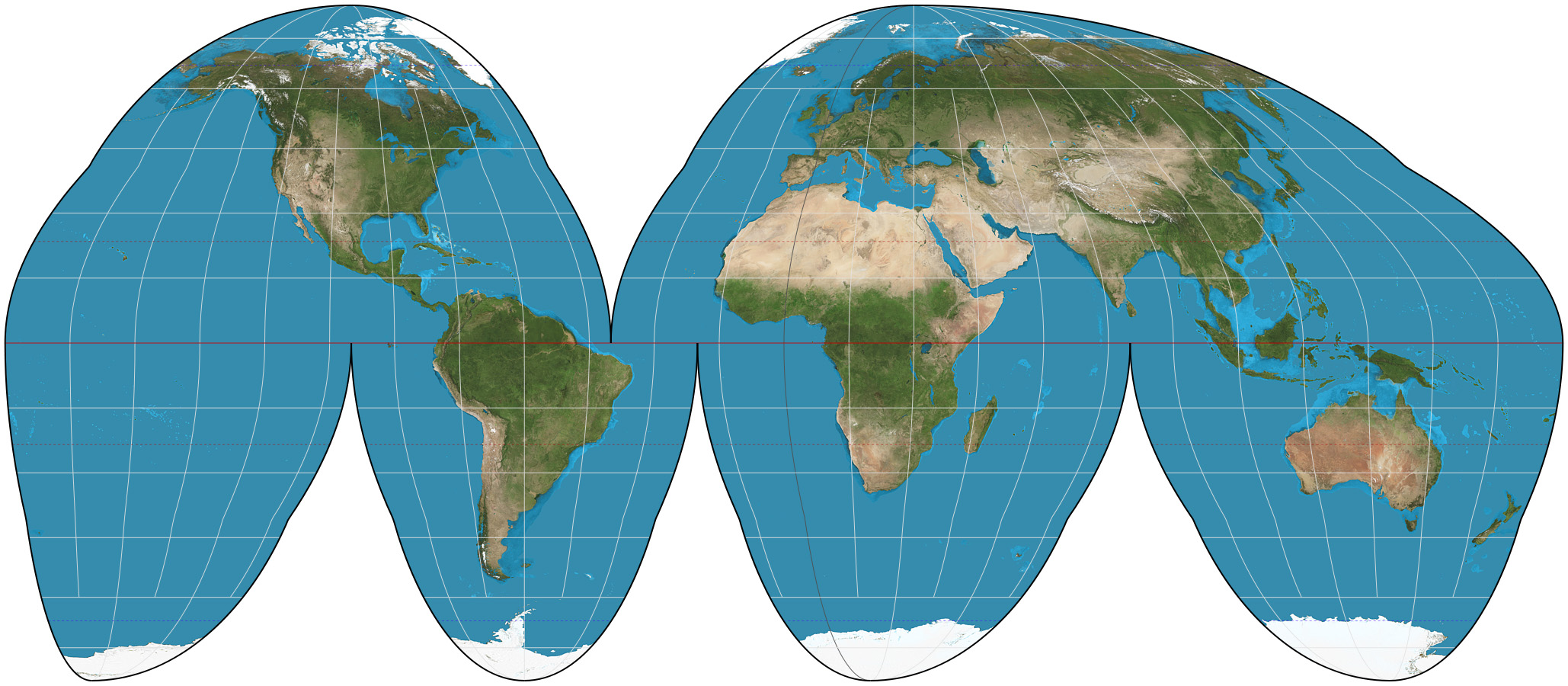 Pros
Shows proper sizes and shapes

Cons
Cannot judge distances between certain places
Fuller Projection
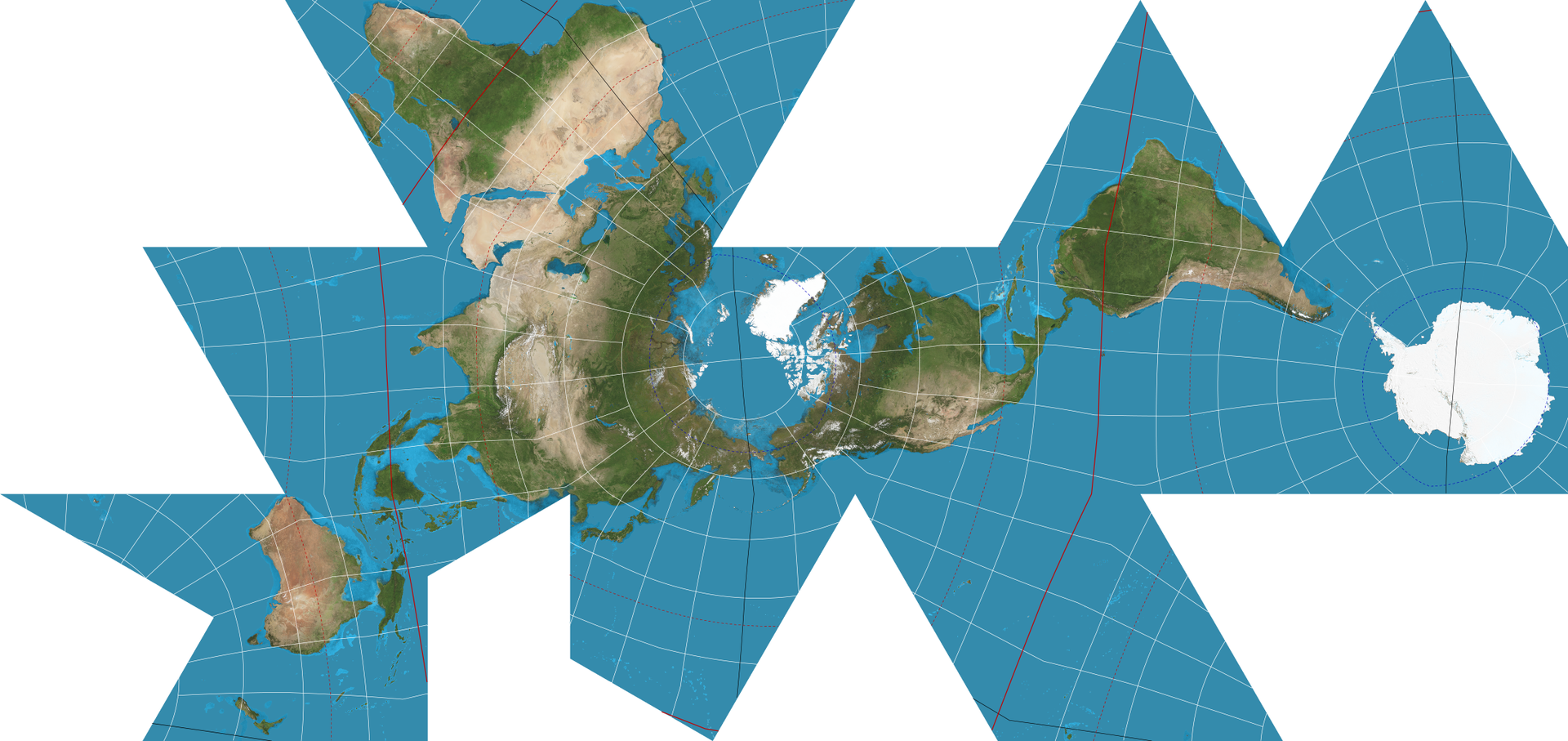 Winkel Tripel Projection
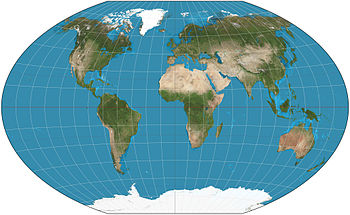 Authagraph
https://www.youtube.com/watch?v=RhAzuuqhMNA
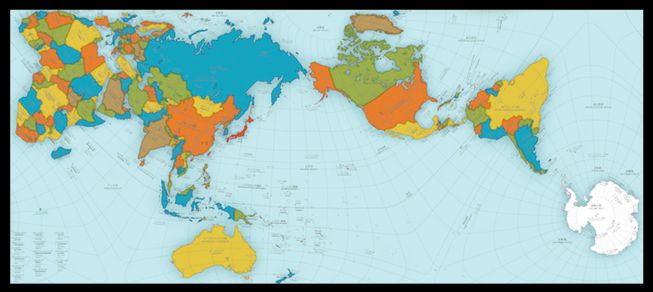 TYPES OF MAPS
Ones you might know….
Physical maps
Topographic maps
Political maps
Climate maps
Road maps
Isoline
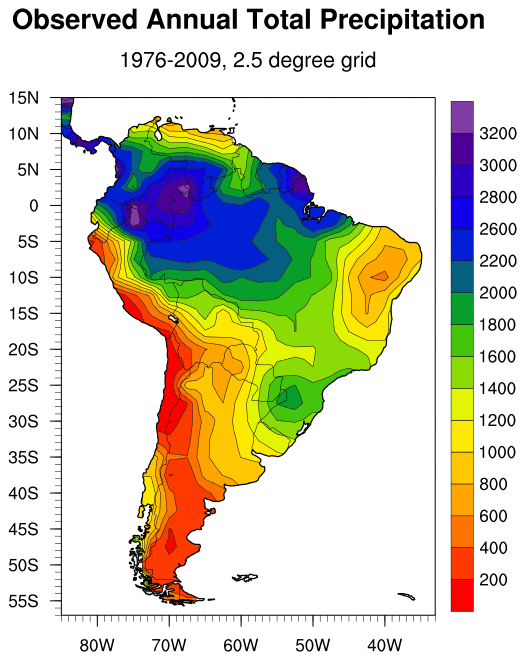 Thematic
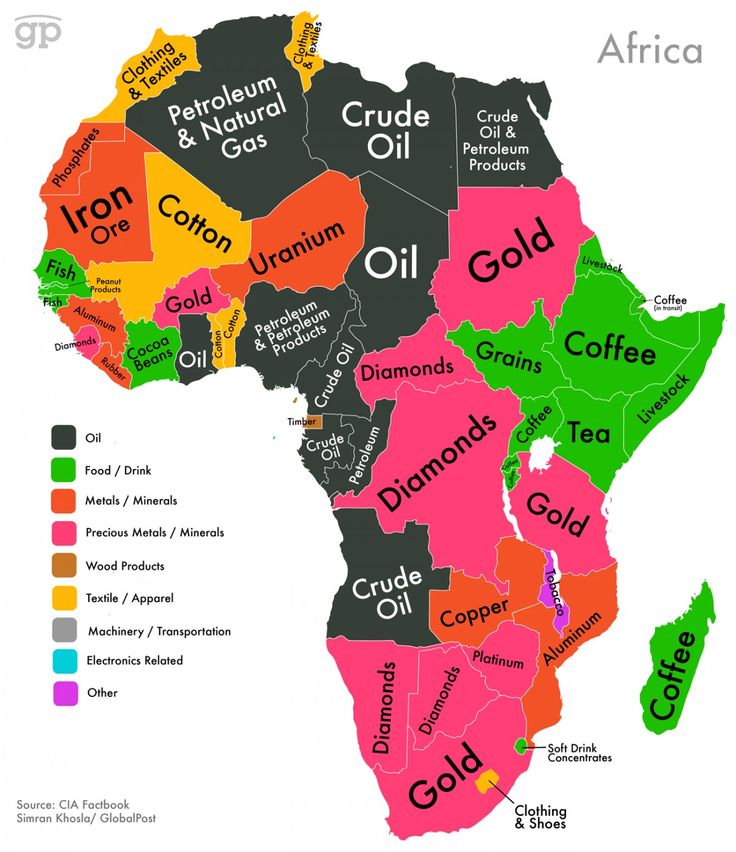 Dot
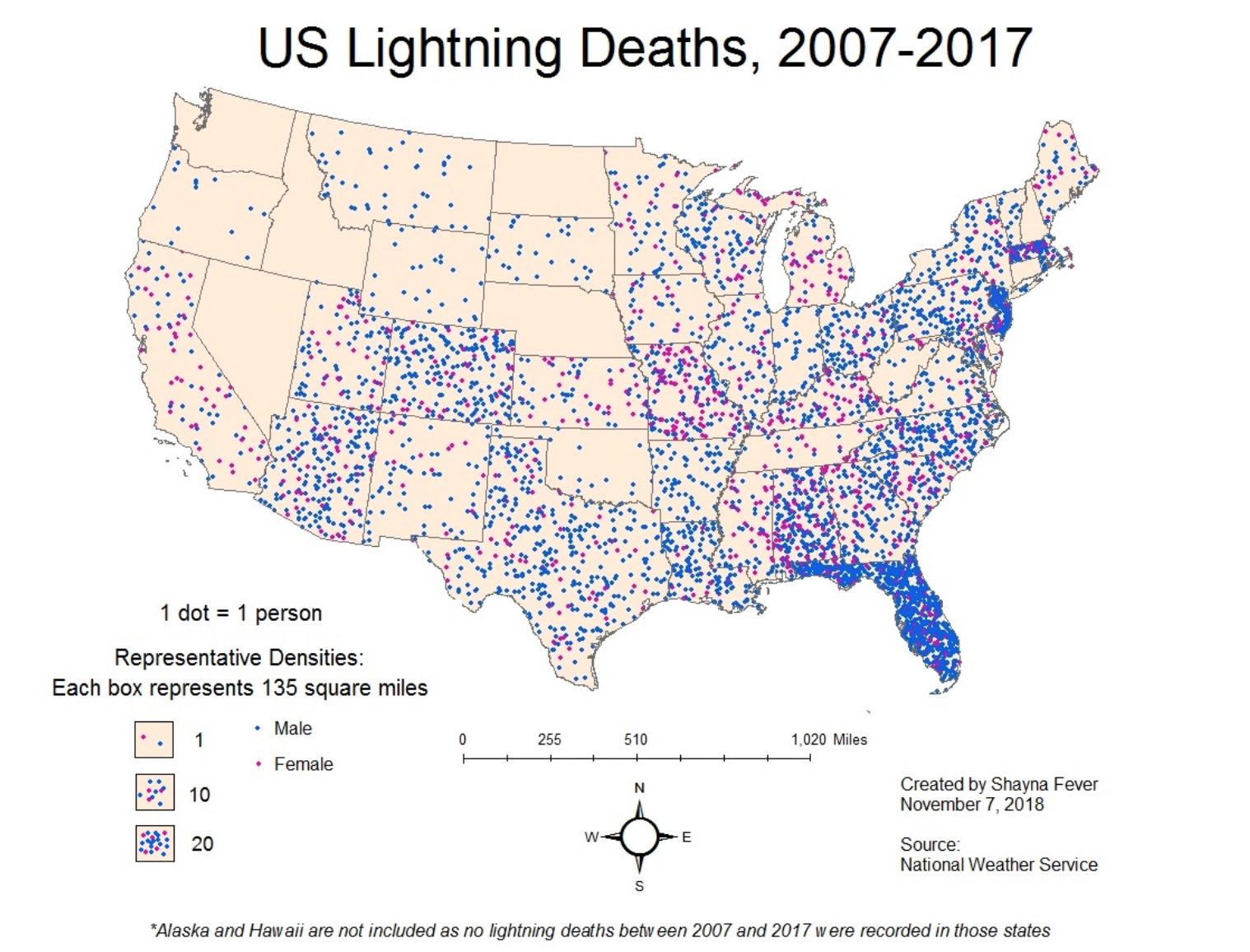 Choropleth
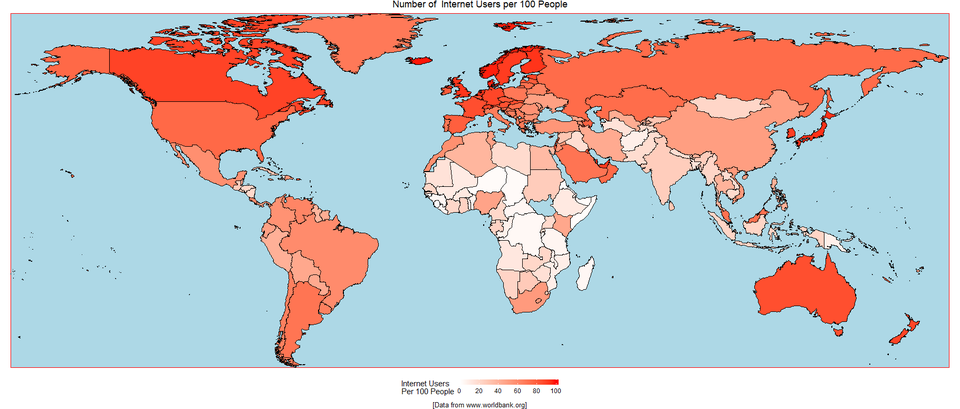 Located Charts
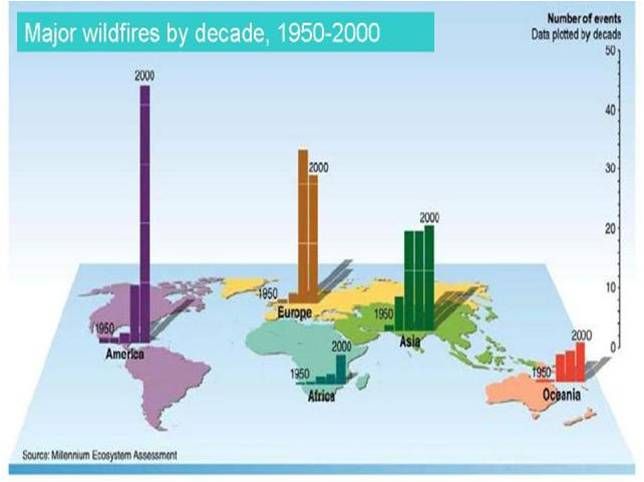